FP2030 Strategy, Priorities, & Actions 

Satellite Session 3: Global Basket 
National Family Planning Conference 2024
Manila, Philippines  

Dr Jameel Zamir, Regional Lead – Country Engagement, FP2030 Asia – Pacific Regional Hub
FP2030: A Global Family Planning Partnership
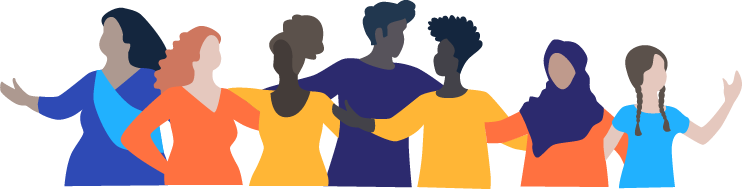 1
The Changing Landscape
Demographic patterns are shifting globally, with birth rates falling in most countries.
Declining fertility rates raise concerns about shrinking and aging populations, seen as threats to national welfare, healthcare, and the economy.
These changes have sparked debates on reproductive rights, impacting women's freedom and autonomy as they face pressure to reproduce for perceived national interests.
It is crucial to ensure universal access to person-centered, rights-based family planning and to create policies and programmes that empower individuals to achieve their desired fertility goals.
2
TFR in Asia & Pacific Region: 2000-24
3
[Speaker Notes: Only UNPD]
TFR, mCPR, and Unmet Need for Contraception Asia & Pacific Region, 2023-24
Source: Track 20 / UNPD
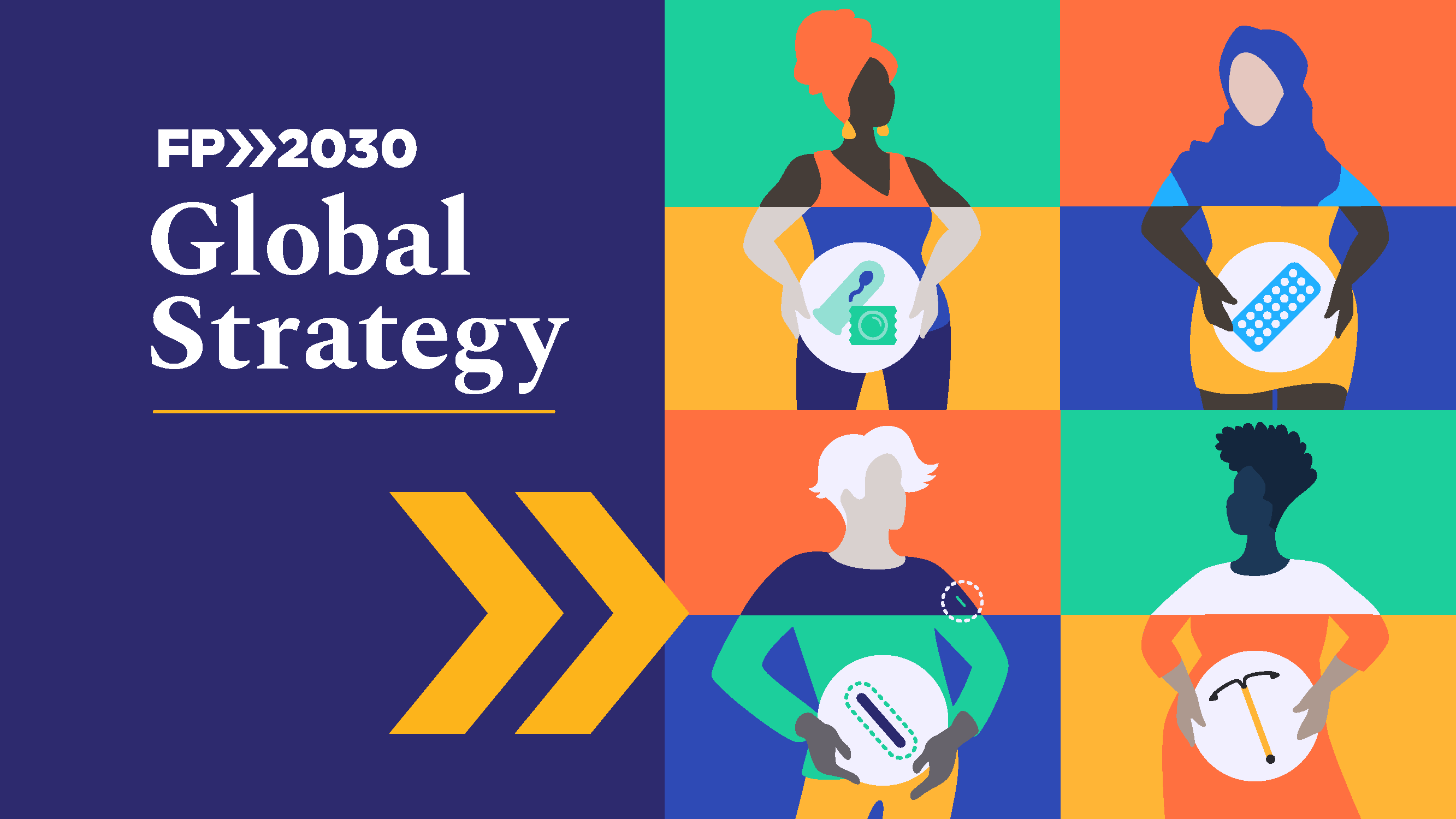 11/20/2024
5
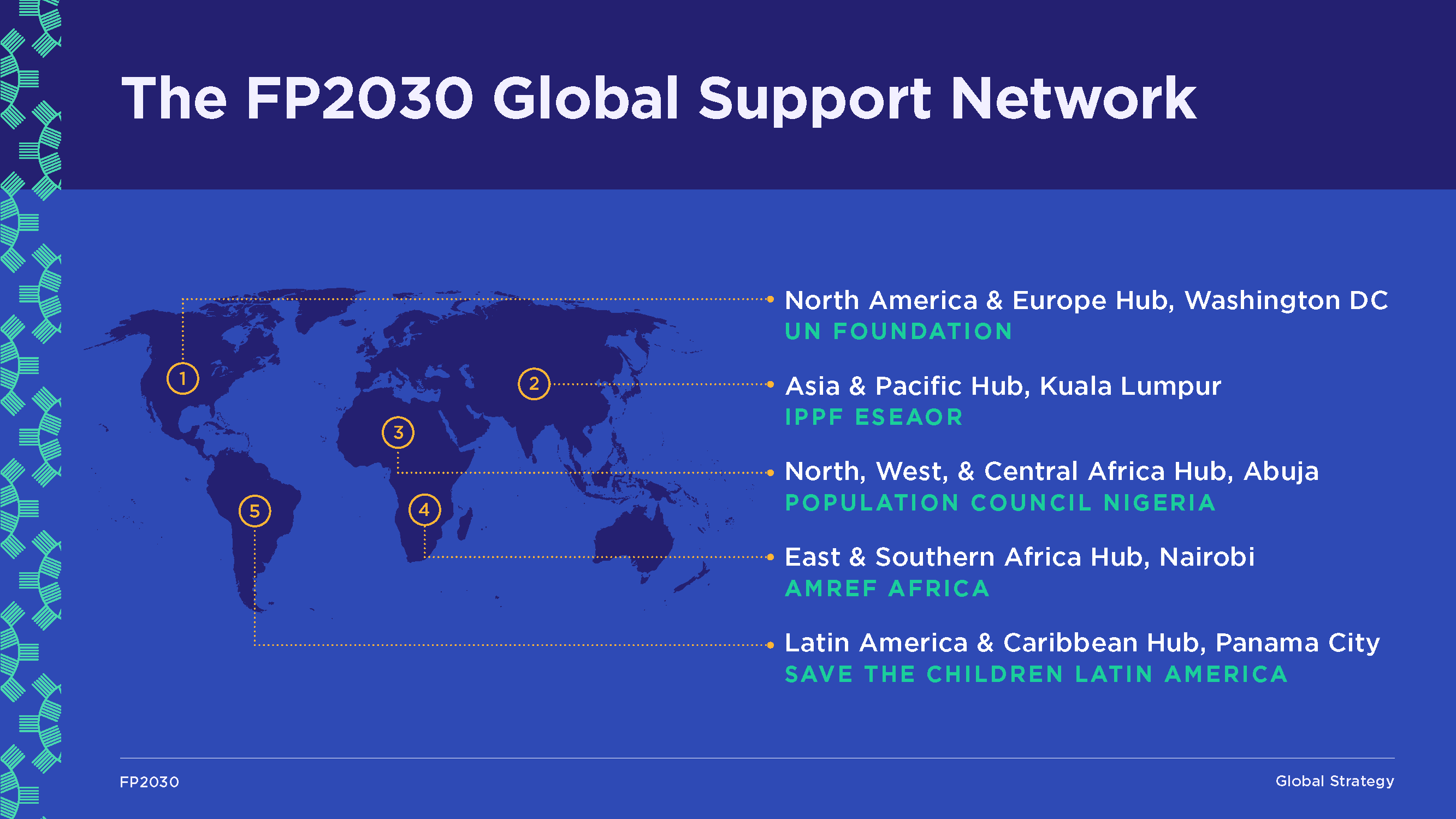 11/20/2024
6
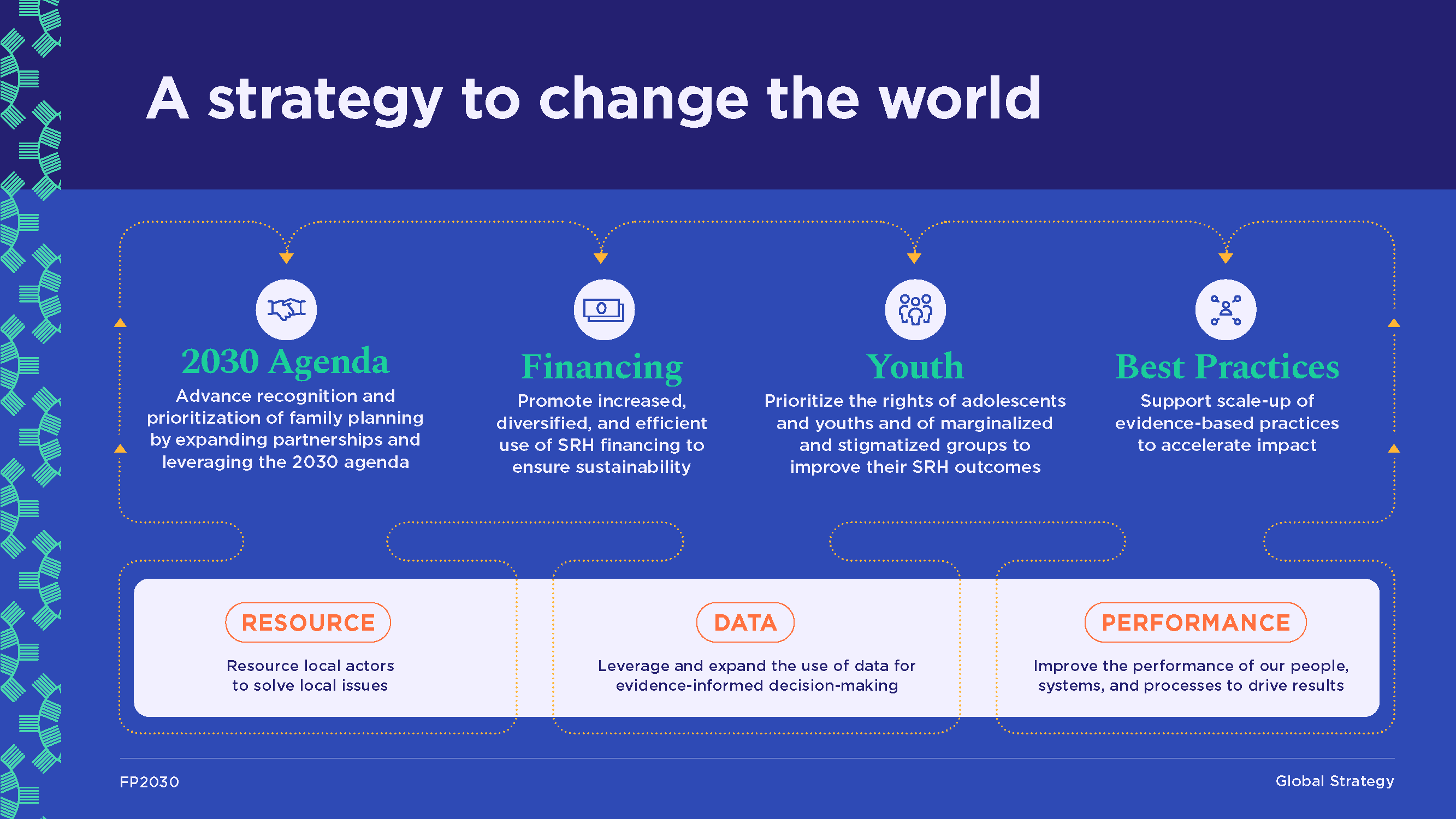 11/20/2024
7
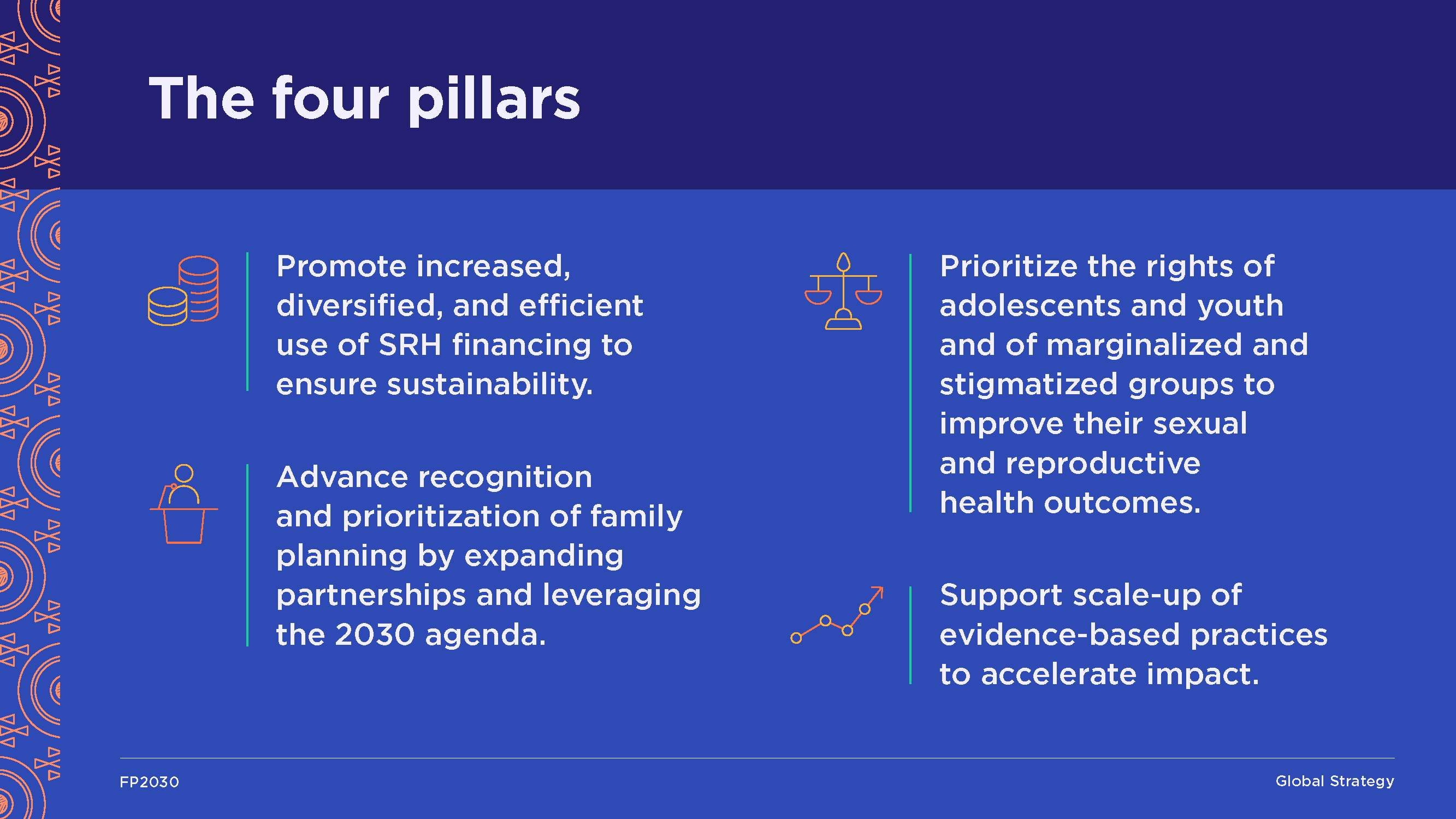 11/20/2024
8
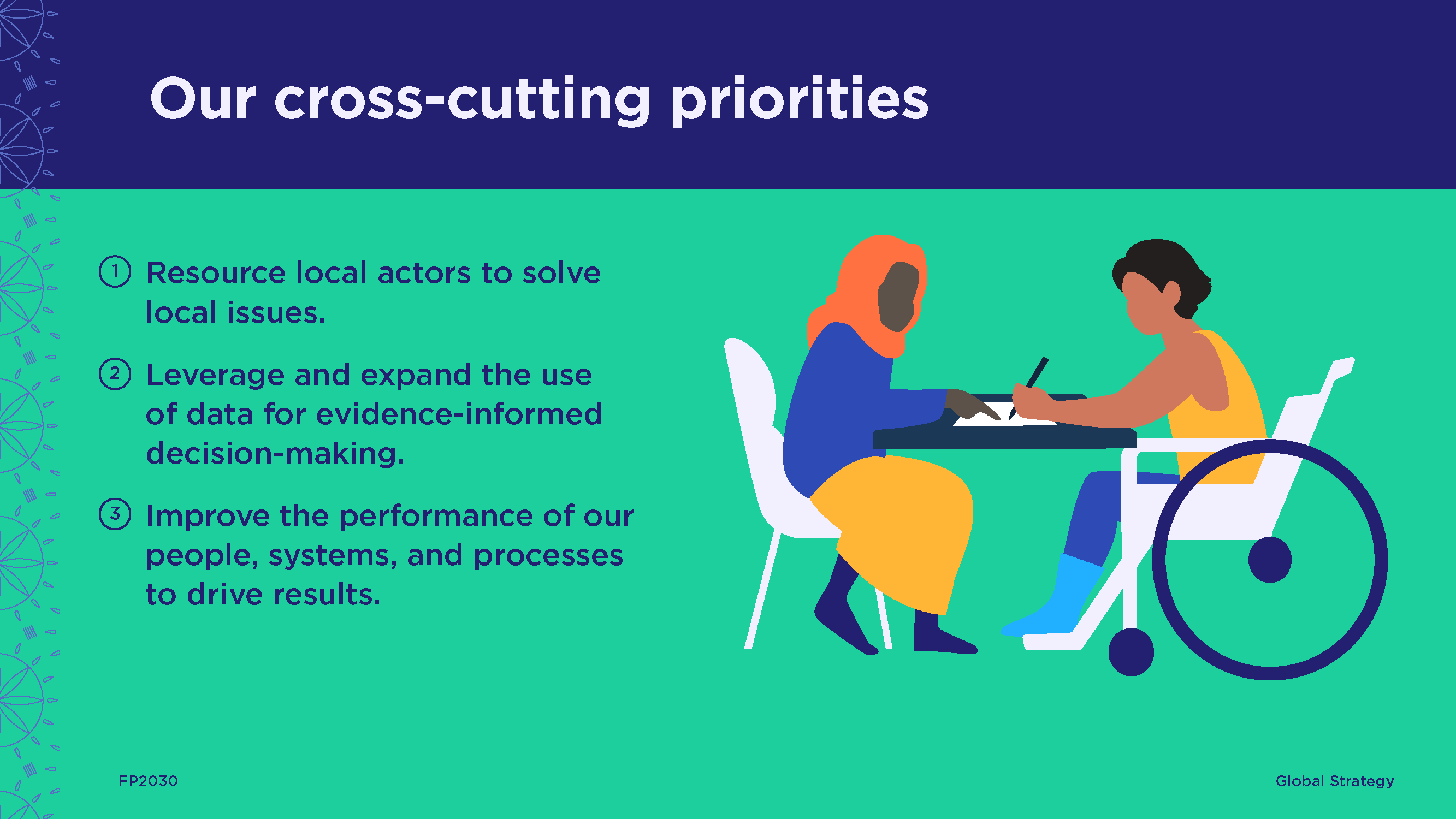 11/20/2024
9
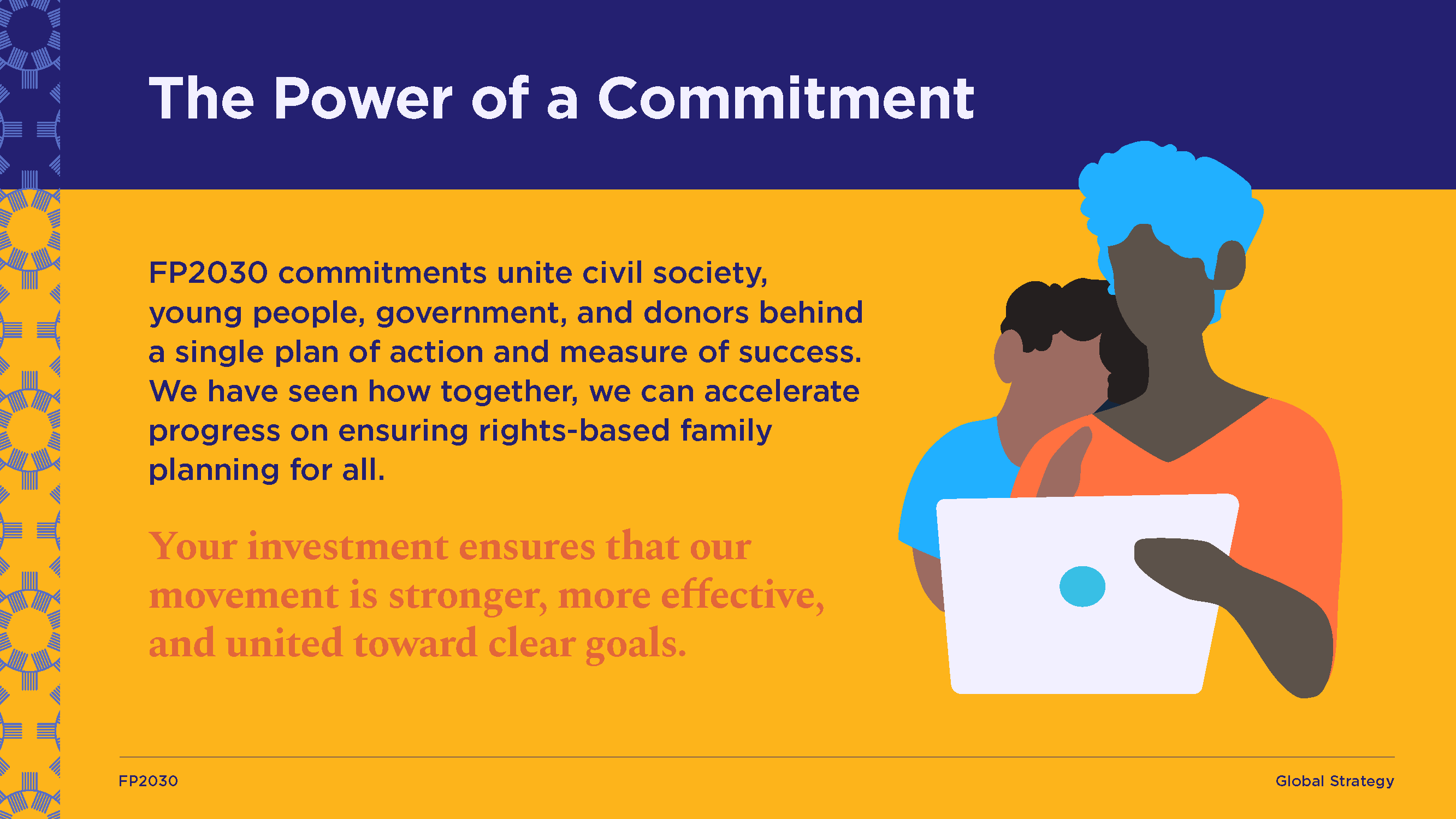 11/20/2024
10
Country Commitment Overview
[Speaker Notes: FP2030 
FP2030 stands as the sole global partnership dedicated exclusively to voluntary and rights-based family planning. Our unique concentration enables us to unite a diverse array of partners placing family planning at the intersection of global health, development, and gender equality.]
FP2030 Commitment
Partner Alignment
Actionable Plan
Accountability Framework
Measuring and Reporting Results
Country Engagement Approach
Foundational to consequent country engagement strategies
To socialize the commitment to all partners in charge of implementation, financing and results reporting
FP2030 leads and ensures all countries that make a commitment have an actionable plan – could be a CIP, FP Action plan including use of the FP Goals model.
The framework exists, and is institutionalized at a country level including working with civil society and other partners
Progress and results are captured at a country level including self-reporting.
7/3/2024
12
[Speaker Notes: SD]
Key Regional Activities 2024
FP2030-UNFPA Research Initiative: Regional White Paper on addressing rights-based family planning in the demographic context
FP2030 Asia-Pacific Focal Points Workshop, Manila, Philippines
South-to-South Learning Workshop, 2nd to 4th December Kathmandu (Adolescent Pregnancy)
National Workshop on High Impact Practices (HIPs) in Family Planning 
DMPA-SC / SI Community of Practice (COP) in collaboration with Injectables Access Collaborative
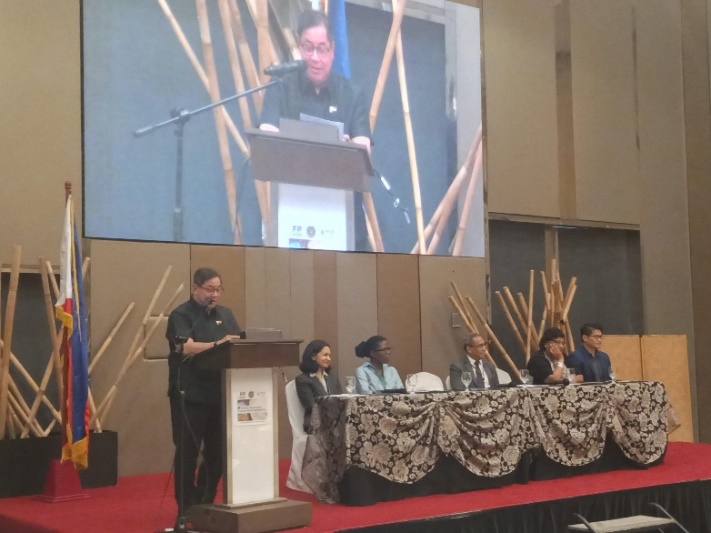 13
[Speaker Notes: Around 52% of the world's population, or 4.2 billion people, resides in this region.
These barriers include reproductive coercion by partners or family members, child marriage, patriarchal gender norms, and the underrepresentation of women in decision-making roles.]
Lao PDR FP2030 Commitment Launch
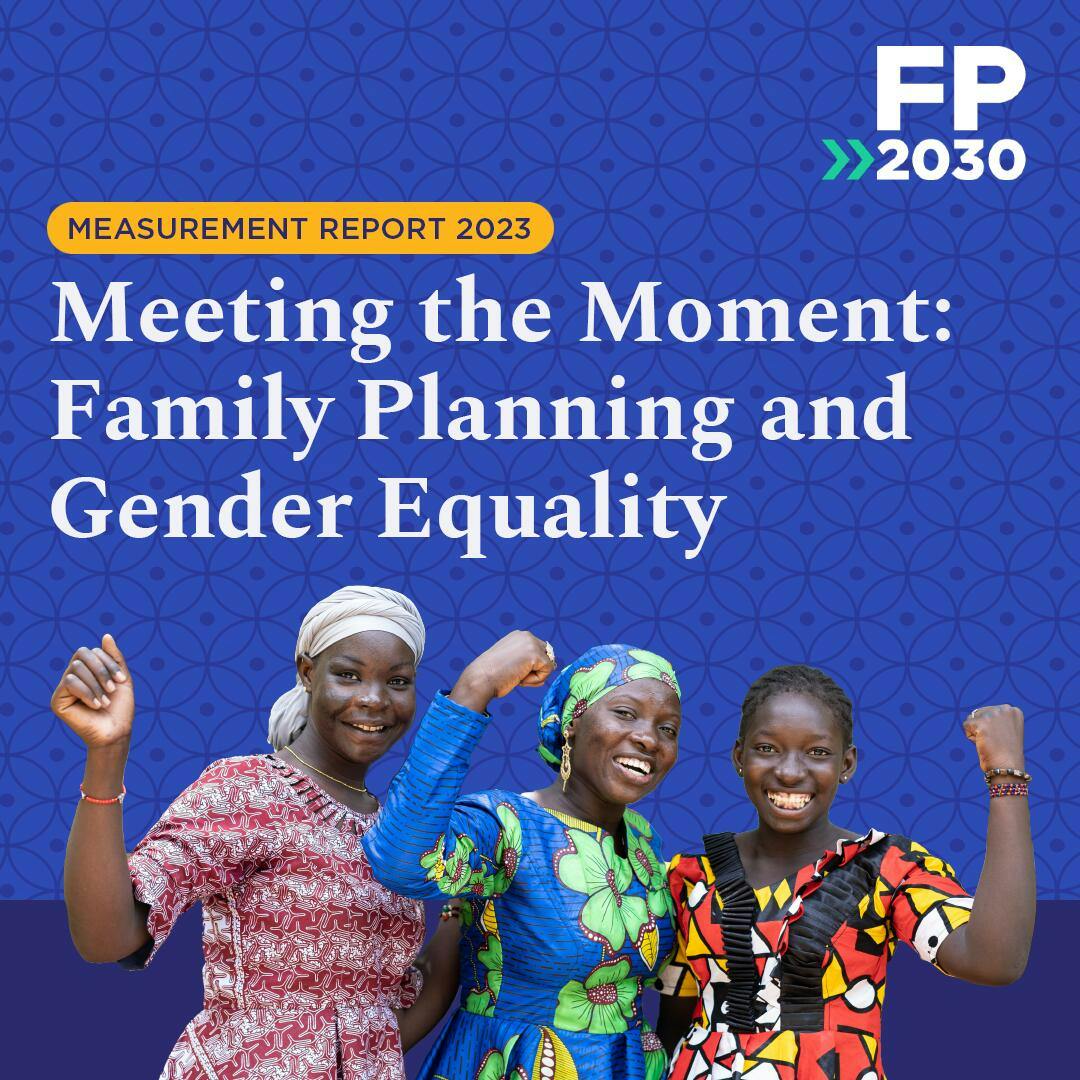 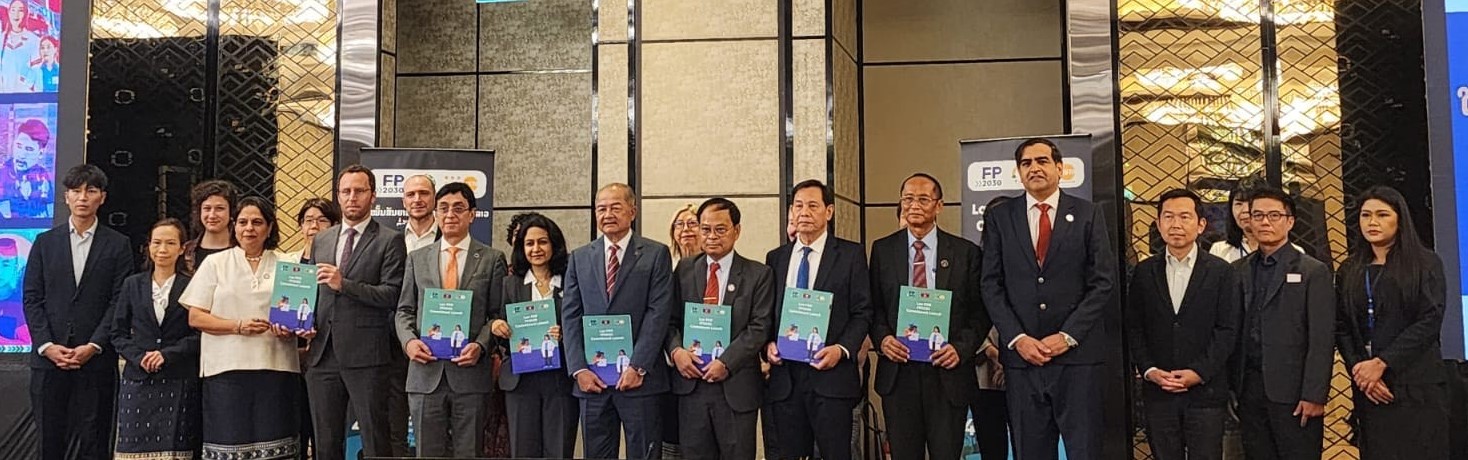 14
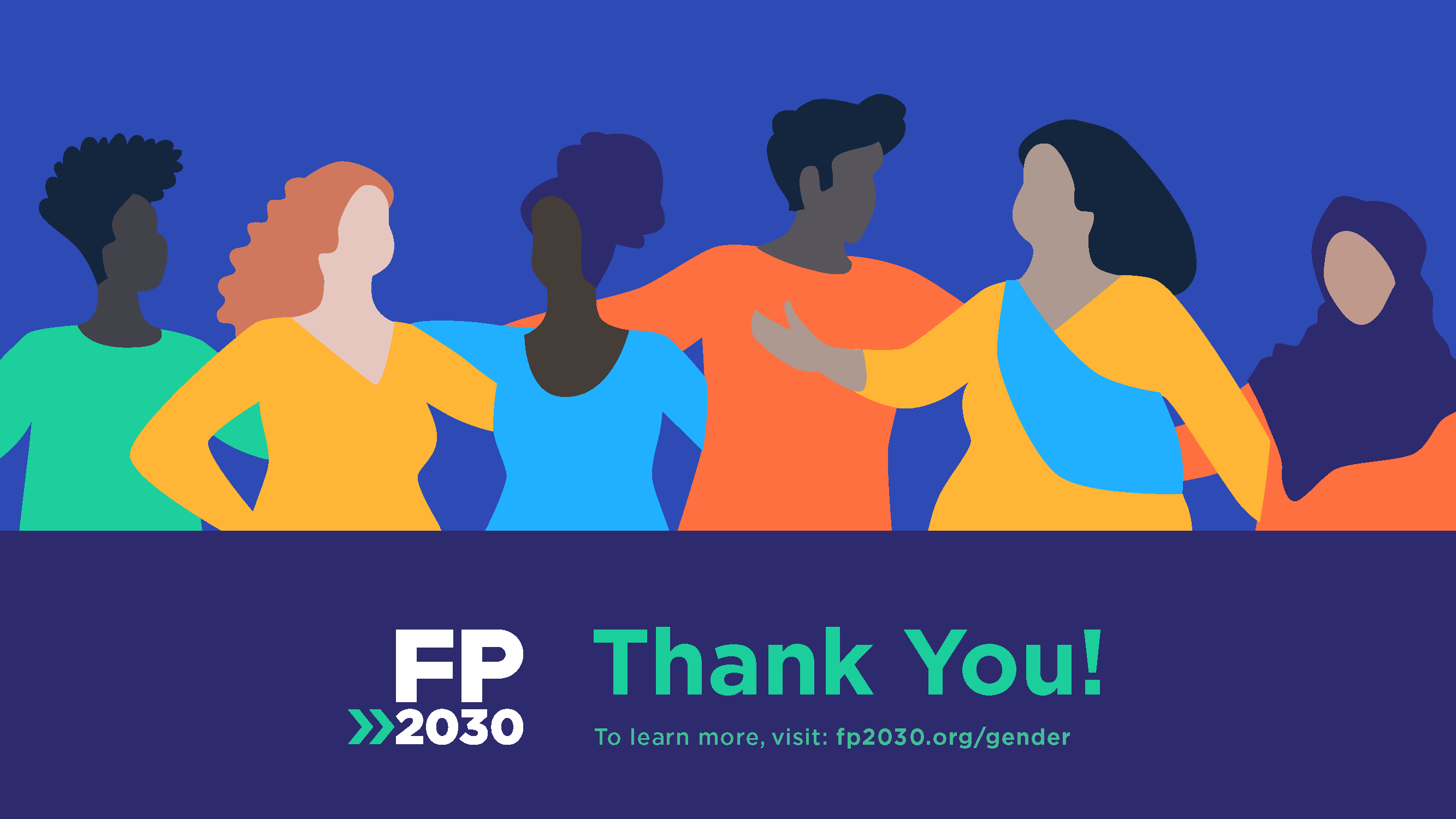 Thank you!
11/20/2024
15